Mesh networks (for public safety) – a taxonomy
Henning Schulzrinne
FCC & Columbia University
Overview
A taxonomy of nodes, relationships and devices
Efficiency and capacity
Technical background
Alternatives for public safety
Mesh components
Link Types
Node Types
Intra-mesh wireless links    
Stationary client access

Mobile client access



Internet access links
Wireless routers
 Gateways

 Printers, servers

 Mobile clients

 Stationary clients
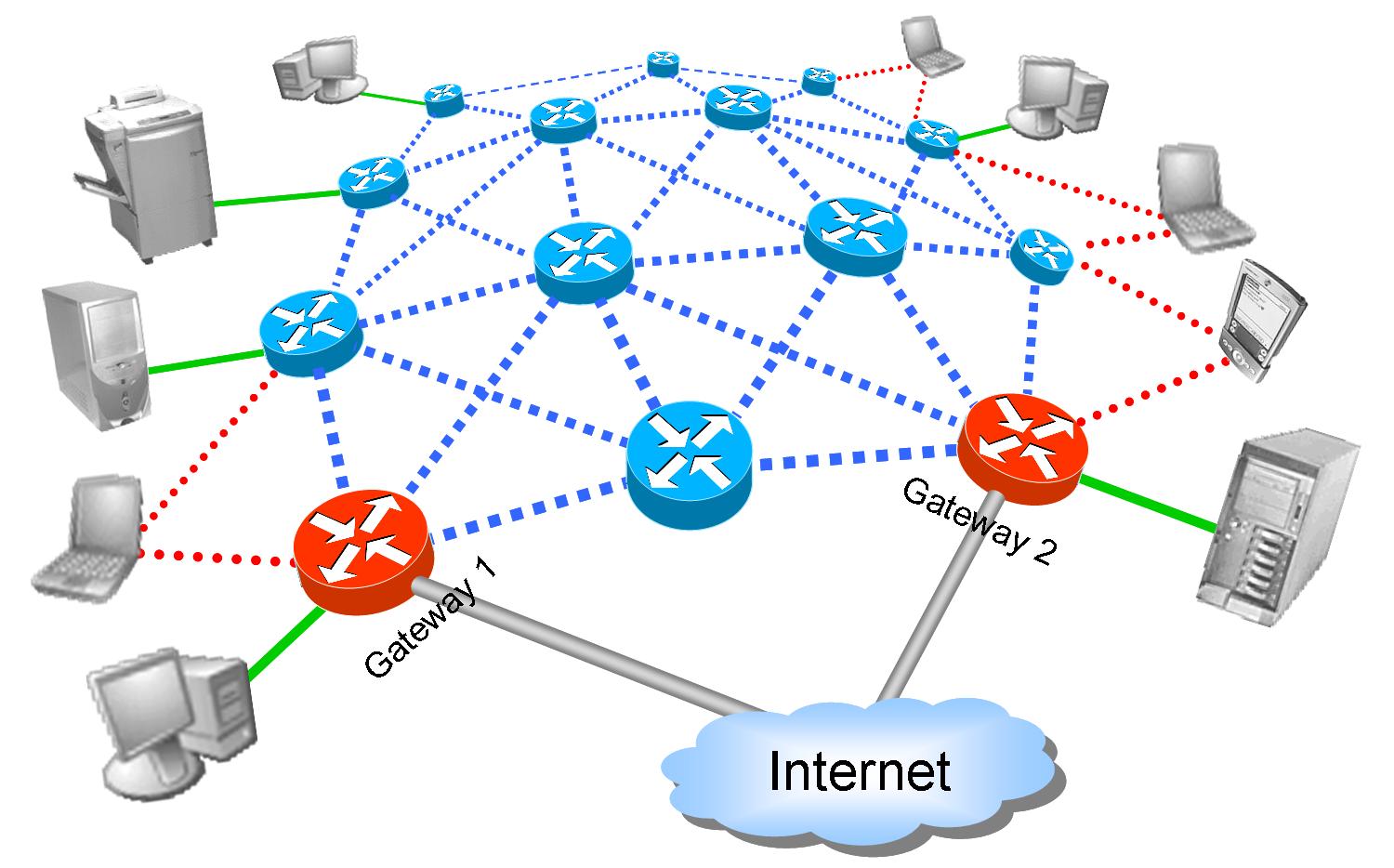 3
Mihail L. Sichitiu, NCSU
[Speaker Notes: Mihail L. Sichitiu, NCSU, 2005/2006]
Mesh requirements
Need symmetric radio links
802.11 in “ad-hoc” mode
LTE does not currently support direct mode
without eNodeB
Stand-alone operation  more than just links
no HSS
no remote authentication (HSS, RADIUS/DIAMETER server)
built-in support infrastructure
DNS
DHCP
SIP proxy
service discovery
[Speaker Notes: http://urgentcomm.com/networks_and_systems/news/direct-mode-lte-study-20110928/]
Store-forward vs. Store-carry-forward
store packet for < 100 ms
~stationary while transmitting
disk
store data
& move
store-carry-forward
disruption tolerant
delay tolerant
mesh networks
Taxonomy
Wireless
Networking
Single
Hop
Multi-hop
Infrastructure-based
(hub&spoke)
Infrastructure-less
(ad-hoc)
Infrastructure-based
(Hybrid)
Infrastructure-less
(MANET)
802.11
802.16
802.11
Bluetooth
Cellular
Networks
Car-to-car 
Networks
(VANETs)
Wireless Sensor 
Networks
Wireless Mesh
Networks
6
Mihail L. Sichitiu, NCSU
Taxonomy, cont’d.
Relationships: Local mesh vs. funnel
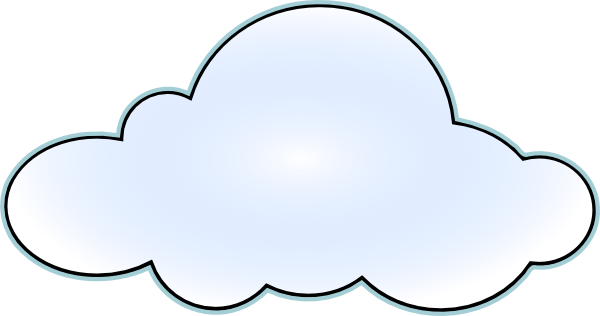 Internet
GW
Mobility
extent of mobility
relative speed
Three kinds of mesh nodes
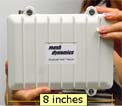 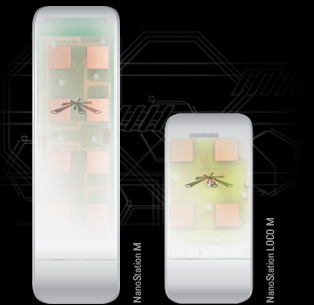 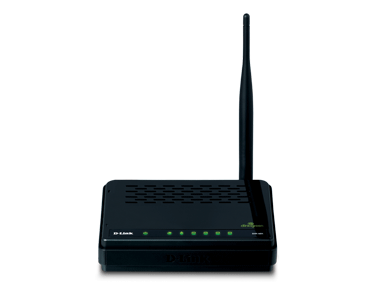 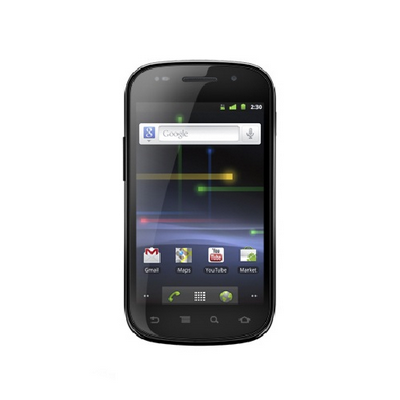 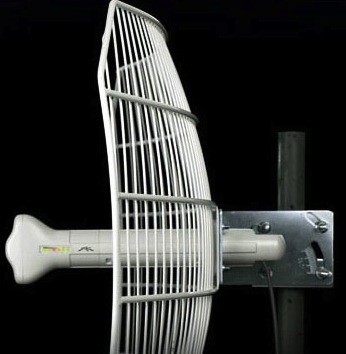 Mesh network capacity
Does adding nodes add per-node capacity?
Depends strongly on assumptions:
locality of traffic (local vs. funnel to Internet)
interference  power control, directional antennas
node distribution
traffic distribution (uniform vs. hot spot)
Simplified assumptions
per-user throughput < c2W/√(n log n) for link rate W and n nodes
can be as low as W/n
[Speaker Notes: Plextek 2006: Final Report - Study of Efficient Mobile Mesh Networks
http://stakeholders.ofcom.org.uk/binaries/research/technology-research/mesh.pdf]
Example alternative: Inmarsat BGAN
Examples for illustration only
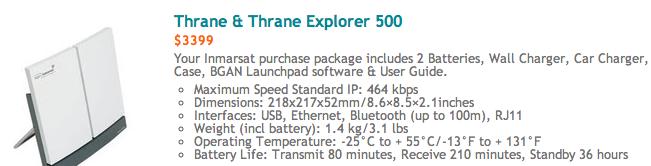 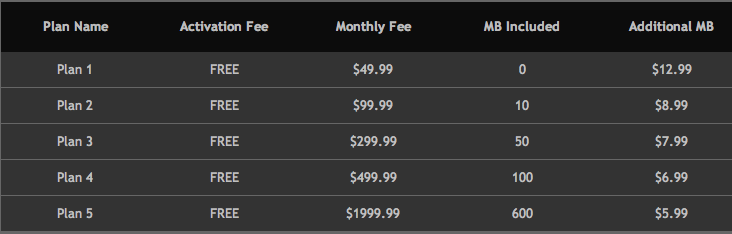 Example alternative: Viasat (Exede)
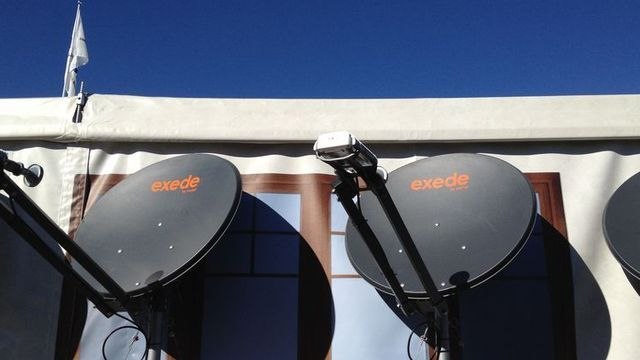 26”
“up to 12 Mb/s upstream -
up to 3 Mb/s downstream”
15 GB for $80/month
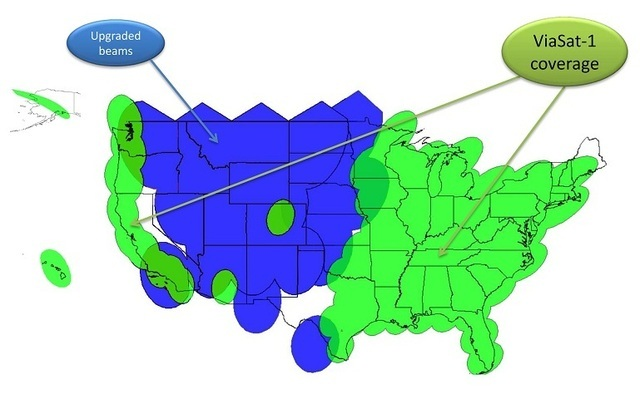 Example: AT&T remote mobility zone
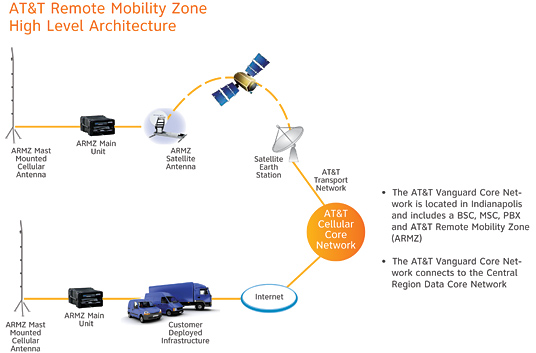 coverage: ½ mile radius
[Speaker Notes: http://www.wireless.att.com/businesscenter/business-programs/mid-large/remote-mobility-zone.jsp]
Example: Amateur radio
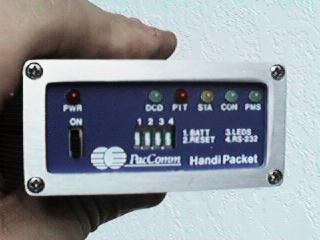 HF & VHF
low bandwidth
Conclusion
There is no single “mesh” network
What are the requirements?
instantaneous setup (auto-configuration) by non-techies
capacity?
resiliency?
low cost